T.C
ORDU VALİLİĞİ
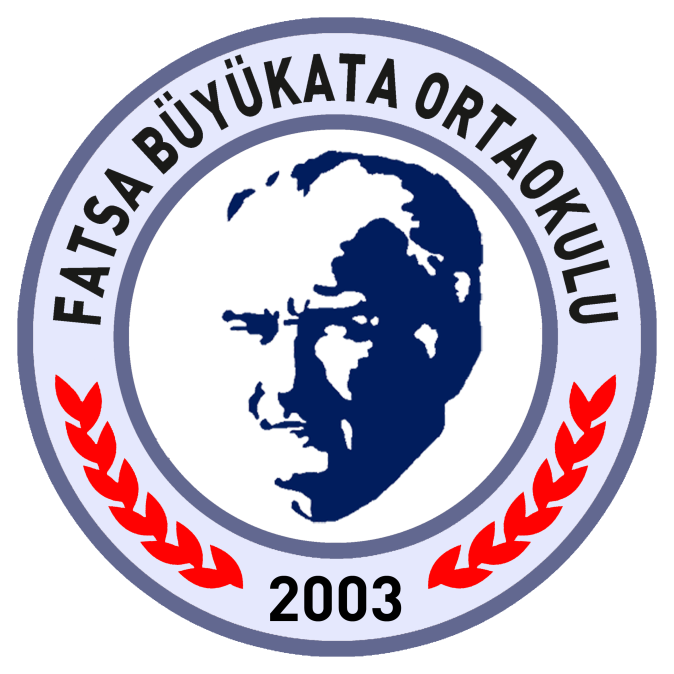 FATSA BÜYÜKATA
ORTAOKULU
BRİFİNG DOSYASI
2024-2025
2
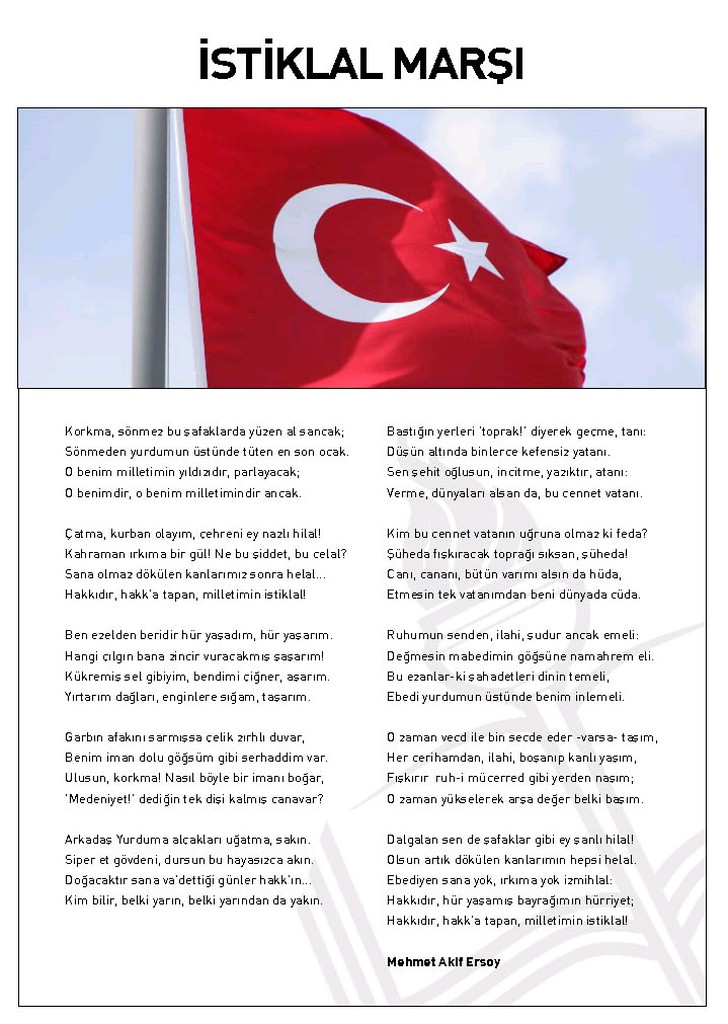 Büyükata Ortaokulu Brifing Dosyası
3
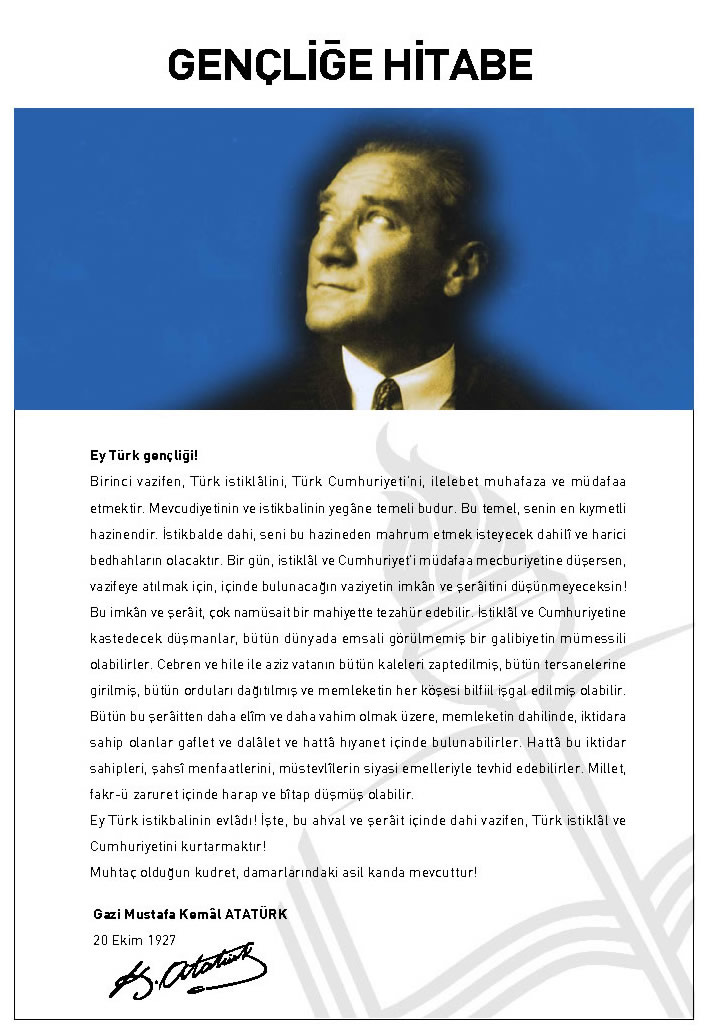 Büyükata Ortaokulu Brifing Dosyası
4
İÇİNDEKİLER
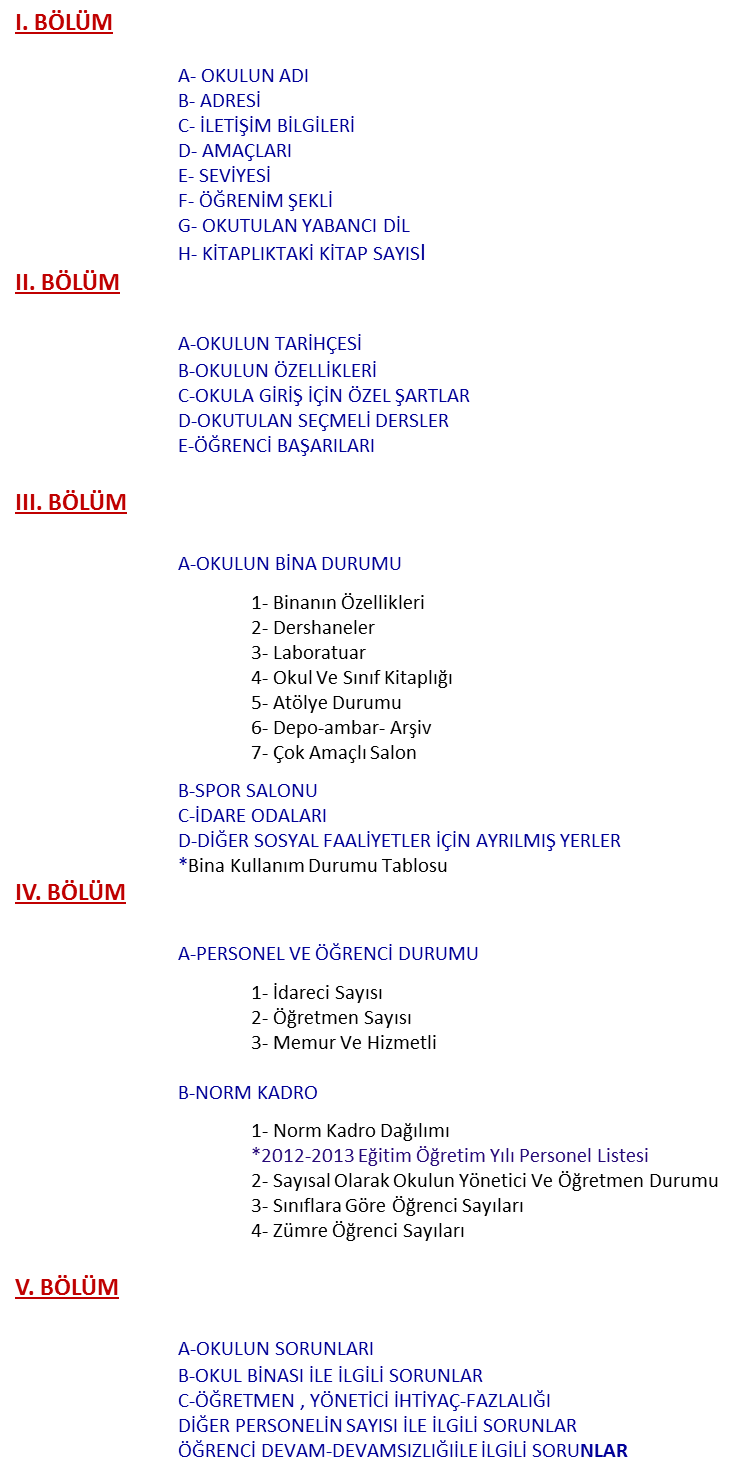 Büyükata Ortaokulu Brifing Dosyası
5
GİRİŞ
Büyük  Ata Ortaokulu açıldığı 2003 yılından itibaren Evkaf ve Dolunay mahalleri ile Yapraklı, Çöteli, Başköy ve Ahmetler köylerindeki öğrencilere eğitim ve öğretim veren bir okuldur.
           Okul camiamız, okulumuzun büyüme ve gelişmesinin devam etmesi gerektiği inancını taşımaktadır. Okulumuzun bugünkü  duruma gelinmesinde, 2003 yılından beri yapılan sosyal ve kültürel faaliyetlerin ve çeşitli alanlarda alınan başarıların önemli bir katkısı olduğu kadar o günden bu güne değin bu okulda hizmet veren öğretmen, hizmetli, veli ve belki de en önemlisi yönetici arkadaşlarımın çok büyük katkıları vardır. Onları burada şükran ve minnetle anıyorum.
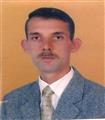 Okulumuz yeni bir okul olduğundan dolayı gençliğini ve canlılığını devam ettirmektedir. Canlı kalmanın yolu, her gün kendini yenilemekten geçeceğini bilmektedir. Bugün atacağımız adımların gelecekteki okulun sahip olacağı başarılarını ya da başarısızlıklarını oluşturacağını çok iyi bilmekteyiz. Şimdiden ortaya koyacağımız vizyon, misyon, değer ve ilkelerimiz ve de stratejik amaçlarımız, gelecekteki Büyük Ata Orta Okulu’nun yüzünü ak edecektir. 
          Alışıla gelmiş düşüncelerin ötesinde geleceğin eğitim dünyasında etkili olacağına inandığımız öğrencilerin ferdi kabiliyetlerine bağlı olarak geliştirilen eğitim anlayışının ön plana çıkacağı gerçeğidir. Bu noktada bireylerin potansiyellerinin dengeli gelişimi ve özellikle çocuk yaşta başlayan karakter eğitimi hayati öneme sahiptir. İnsanların farklı kişiliklere ve mizaçlara sahip olduğu gerçeğinden hareketle bireylere özgü olarak karakter eğitimi ve potansiyel gelişimi uygulanmalıdır. 
Yetkin insana ulaşabilmek için kişinin potansiyellerini en üst seviyede kullanması, kişinin saplantı ve tutkularından kurtulması, zihinsel-duygusal ve fiziksel merkezlerini sağlıklı bir şekilde işlemesi gerektiğine inanıyoruz. 
         Okulumuzda yoğun ve hızlı değişimlerin olmasına rağmen okul imkanlarının ve öğretmen kalitesinin yüksek olması başarımızın da sürekli artmasını sağlamaktadır.
Bundan dolayı çalışma ekibi arkadaşlarıma çok teşekkür ederim.
Turgay DİLBER
        Okul Müdürü
Büyükata Ortaokulu Brifing Dosyası
6
OKULUMUZ
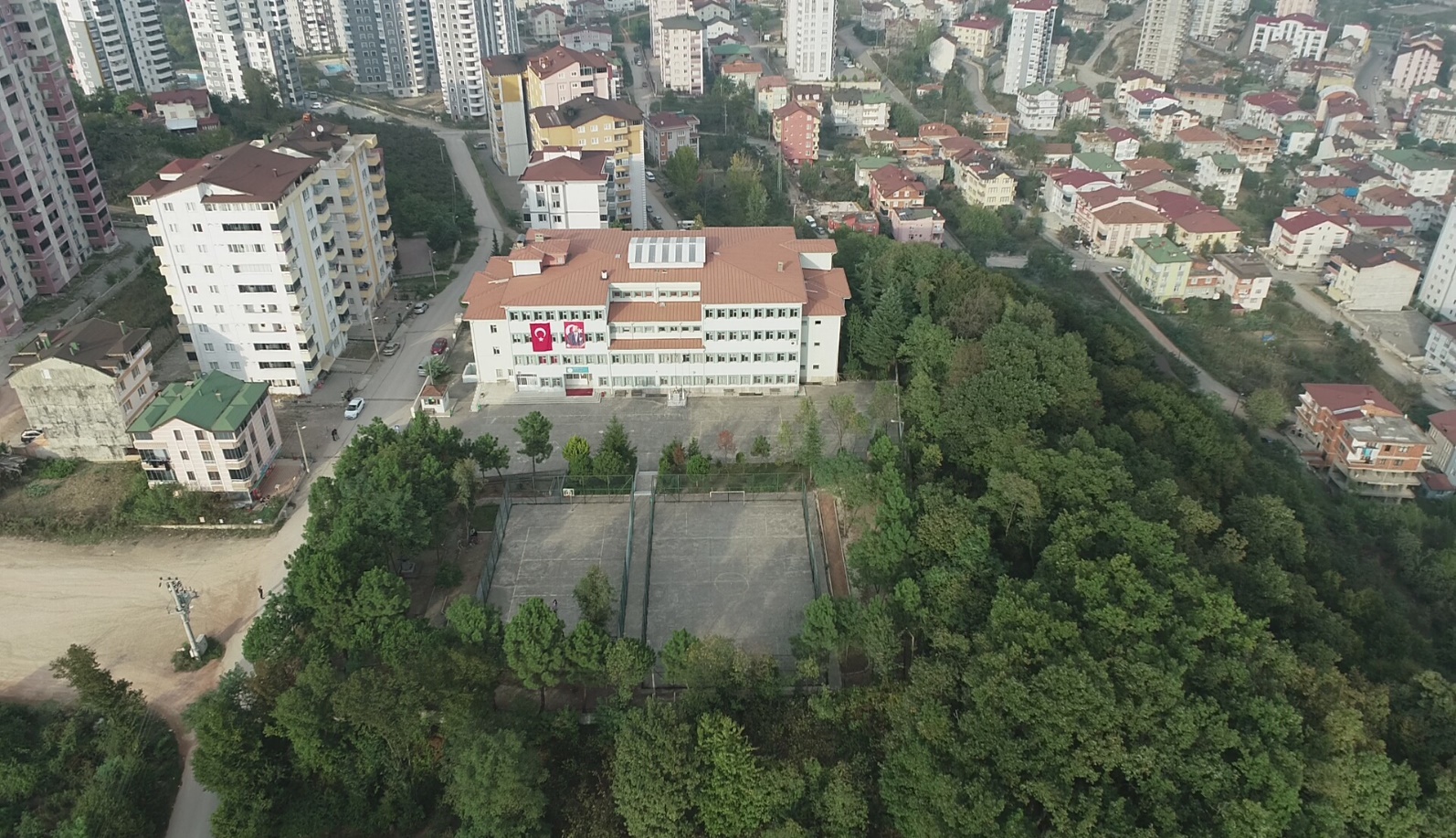 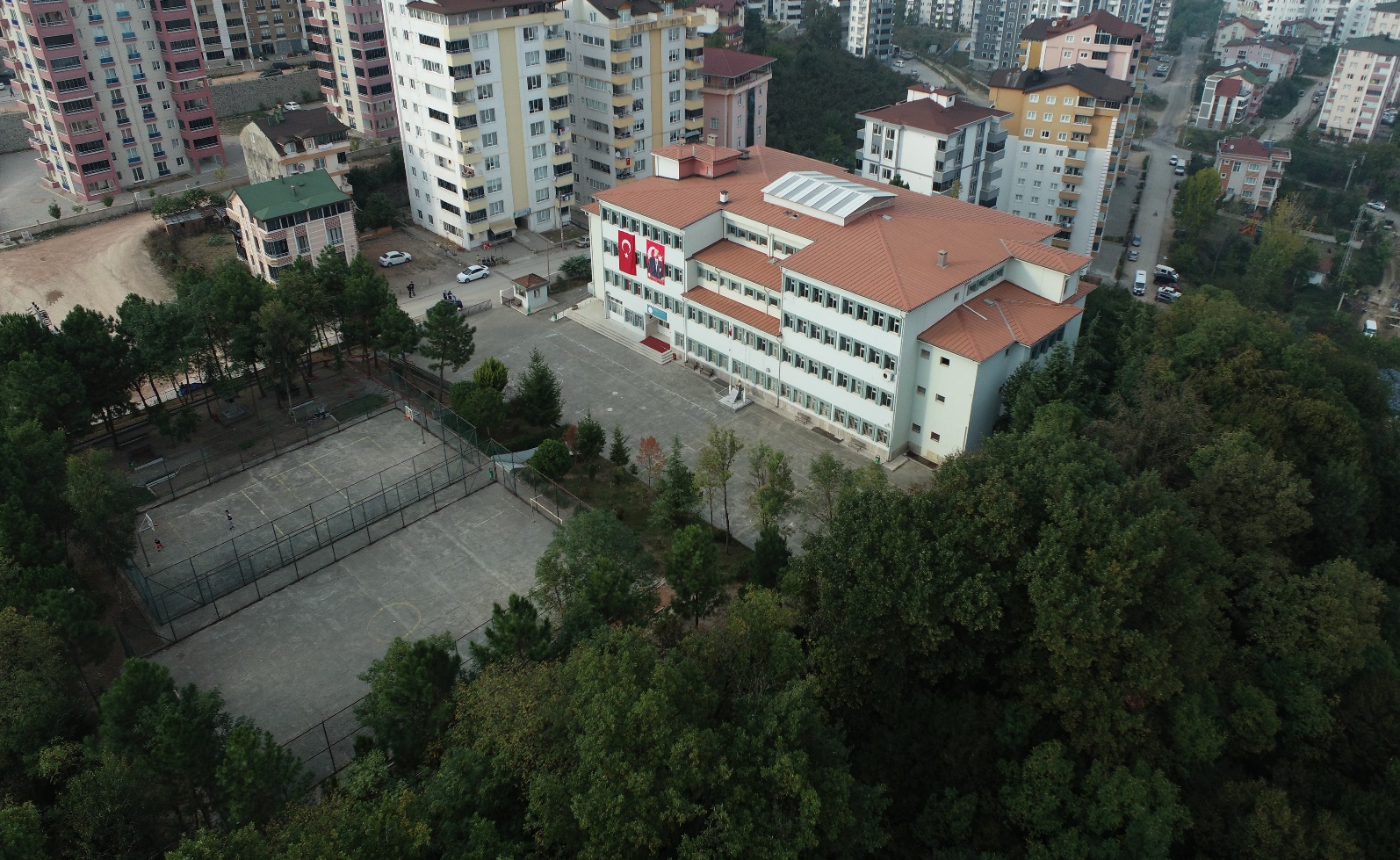 Büyükata Ortaokulu Brifing Dosyası
I. BÖLÜM
7
A - OKULUN ADI: BÜYÜYKATA ORTAOKULU

B - KURUM KODU: 739646

C - ADRESİ: Evkaf Mah. Güner Sk. No:5 / Fatsa






















D – İLETİŞİM BİLGİLERİ	:

		Web	:  http://fatsabuyukata.meb.k12.tr/

		E Posta	:  739646@meb.k12.tr 

		Telefon	: 0 (452) 423 87 85

E - OKULUN AMACI:
Dolunay  ve Evkaf Mahallesi ile Yapraklı, Çöteli Naldöken, Çöteli Ahmetler ve Çöteli köyerinde  ikamet eden Öğrenim çağındaki çocukların Temel Eğitimini sağlamak.

E - SEVİYESİ, DERECESİ	                  : ORTAOKUL

F - ÖĞRETİM ŞEKLİ	                  : Normal Öğretim

G- OKUTULAN YABANCI DİLLER	 : İngilizce

H - KİTAPLIĞINDAKİ KİTAP SAYISI    :  16000 adet
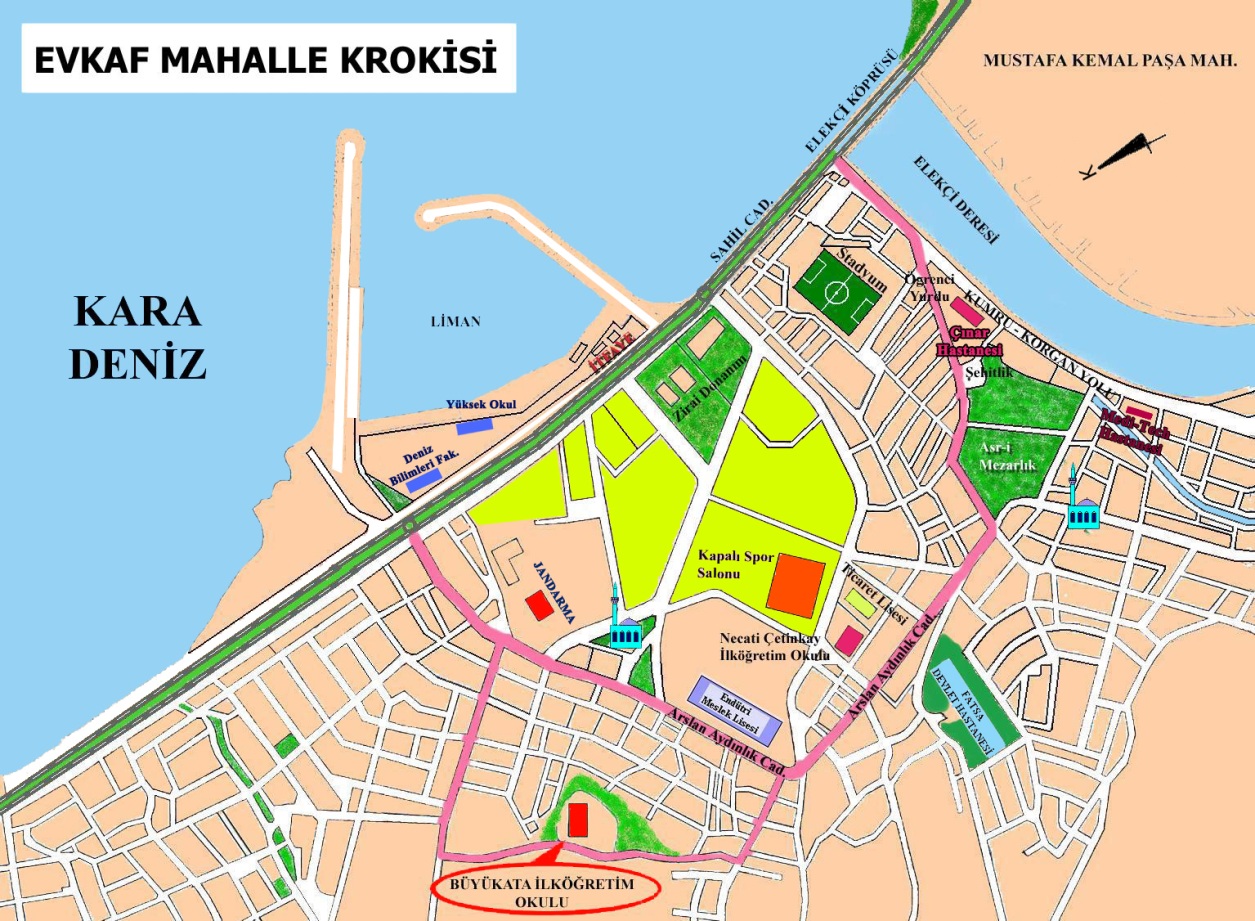 Büyükata  Ortaokulu Brifing Dosyası
8
II BÖLÜM
A - OKULUN TARİHÇESİ
	
        Okulumuz ilk olarak 2003 yılında Eğitim ve öğretime açılmıştır.
 
        6500 m2 bahçe ve 1500 m2 bina oturum alanı üzerine kurulu olan okulumuz 2003-2004 eğitim öğretim yılında Fatsa ilçesi Evkaf  Mahallesi Güner Sokakta  hizmete  girmiş olup 2009/2010 yılı dahil 672 öğrenci mezun etmiştir. Okulumuzun kurucu müdürü olan Halit Kovancı 2003 yılında göreve başlamıştır.2006-2007 eğitim öğretim yılında İsa YILDIRIM, 2008-2009 eğitim öğretim yılında Mustafa BURNAZ  okulumuzda müdür olarak görev yapmışlardır.2010- 2014 yıllarında Avni Yiğit ve 2014-2017 yılları arsında Özer Yaşar okul müdürlüğü görevinde bulunmuştur. Okulumuz Müdür Yardımcısı İsmail TEKE 03.12.2017  tarihinde Müdür  Vekili olarak göreve başlamıştır.07/08/2018 tarihi itibarı ile okul müdürlüğüne Turgay DİLBER görevlendirildi. 

Okulumuz bünyesinde 33 derslik, 33 şube, 1 Müdür Odası, 3 adet Müdür Yrd. Odası, 1 adet Öğretmen odası,3 adet rehber öğretmen odası, 1 adet çok amaçlı salon mevcuttur. Halen bu okulda eğitim ve öğretime devam etmektedir.

B - OKULUN ÖZELLİKLERİ:

       Gündüz, karma ve normal eğitim

C - OKULA GİRİŞ İÇİN ÖZEL ŞARTLAR:
     
       Okulumuza giriş için özel bir şart yoktur.

D - OKUTULAN SEÇMELİ DERSLER:

        2021-2022 Eğitim-Öğretim yılında  okulumuzda okutulacak seçmeli dersler sene başı öğretmenler kurulunda alınan kararla uygulamaya konulmuştur.

5,6,7 ve 8. sınıf Seçmeli Dersler:          
	          

                                      1- Kur'an-ı Kerim
	            2- Bilim Uygulamaları
	            4- Spor  ve Fiziki Etkinlikler
                                      5-  Yabancı Dil
                                      6-  Matematik Uygulamaları
	             7-Temel Dini Bilgiler
                                          8-Düşünme Eğitimi
                                          9-Okuma Becerileri
Büyükata  Ortaokulu Brifing Dosyası
9
II. BÖLÜM
E – ÖĞRENCİ BAŞARILARI
Okulumuz  akademik başarının yanında sportif ve kültürel alanlarda birçok başarılar elde etmiştir.2022/2023 eğitim öğretim yılındaki bazı başarılarımız.
1-Atletiz Yıldız Erkek takımı il birinciliği
2-Atletizm Küçük Kız takımı il birinciliği
3-Basketbol Yıldız erkek takımım  il üçüncülüğü
4-Futbol Yıldız Erkek Takımı  İl üçüncülüğü
5-Futbol Küçük Erkek Takımı İl üçüncülüğü
6-Futsal Küçük Kız takımı  İl ikinciliği
7-Nisa ŞAHİN ve Sevim GÖR  KİCK BOKS ta kendi kilolarında Türkiye Üçüncülüğü
8-Berri Naz İNANMAZ ve Zeynep Nur MEŞE  JUDO il birinciliği
9-Berri Naz İNANMAZ  JUDO da Bölge Üçüncülüğü
10-Satranç ta Uygar Toprak İÇPINAR il birincisi
11-Okçulukta Selahattin Kaan AYDINLIK ve Hatice Kübra HASPULAT İl Birinciliği
12-İl Şiir Yarışmalarında  Rana ÇAYIR   il birincisi
İlçe Şiir Yarışmalarında   2 birincilik 2 ikincilik
Resim Yarışmalarında  1 birincilik 1 ikincilik
13-Atletizm geliştirmede   5 birincilik  6 ikincilik  8 üçüncülük
14-Badminton da Eylül GÜLEÇ il birincis
15-Asel Zeynep BAKAL TAZOF genç beyinler il ikincisi
 
.
III. BÖLÜM
10
EĞİTİM ÖĞRETİM DURUMU    :
	Okulumuz 4+4+4  yeni eğitim  sisteminde hem ilk okul hem de orta okul olarak eğitim – öğretime devam  etmekte iken 2013/2014 eğitim öğretim yılından itibaren ortaokul olarak  eğitim öğretime devam etmekte ve 1  okul öncesi sınıfı ile  1 özel eğitim( zihinsel Engelliler sınıfı) bulunmaktadır.
Büyükata Ortaokulu Brifing Dosyası
14
III. BÖLÜM
A -  OKULUN BİNA DURUMU:

1- Binanın Özellikleri: 

       Gündüz, karma ve normal eğitim. Okulumuz 2003 yılında eğitim ve öğretime  açılmış  olup  betonarme  bir  binadır.

2 -  Derslikler: 34

3 – Laboratuvar: 1

4 – Okul Ve Sınıf Kitaplıkları: Var.

5 -  Atölye Durumu: 3
6 - Depo Ambar Ve Arşiv Durumu: Var.

7 – Çok Amaçlı Salon: 1

B – SPOR SALONU: Spor Atölyesi

C - İDARE ODALARI: 

        1 Müdür odası ve 2 Müdür Yardımcısı odası , 1 öğretmenler odası ve üç rehber öğretmen odası,
Büyükata Ortaokulu Brifing Dosyası
15
D - DİĞER SOSYAL FAALİYETLER İÇİN AYRILMIŞ YERLER:

       Okulumuzun  mevcut binası 1500 m2 olup 6267m2 okul bahçesi bulunmaktadır.
        Bahçe alanı öğrencilerin spor yapabilmelerine elverişli hale getirilmeye çalışılmaktadır. Bu amaçla Futbol ,voleybol ve basketbol  sahaları mevcuttur.
Okul bahçesi  yeniden  düzenlenerek  ağaçlandırma çalışmaları  yapılmıştır.
Okulumuzun bahçesi yeterli durumda ve okulun açıldığı  günden  beri   güzelleştirme  ve  ağaçlandırma  çalışmamız  devam  etmektedir.
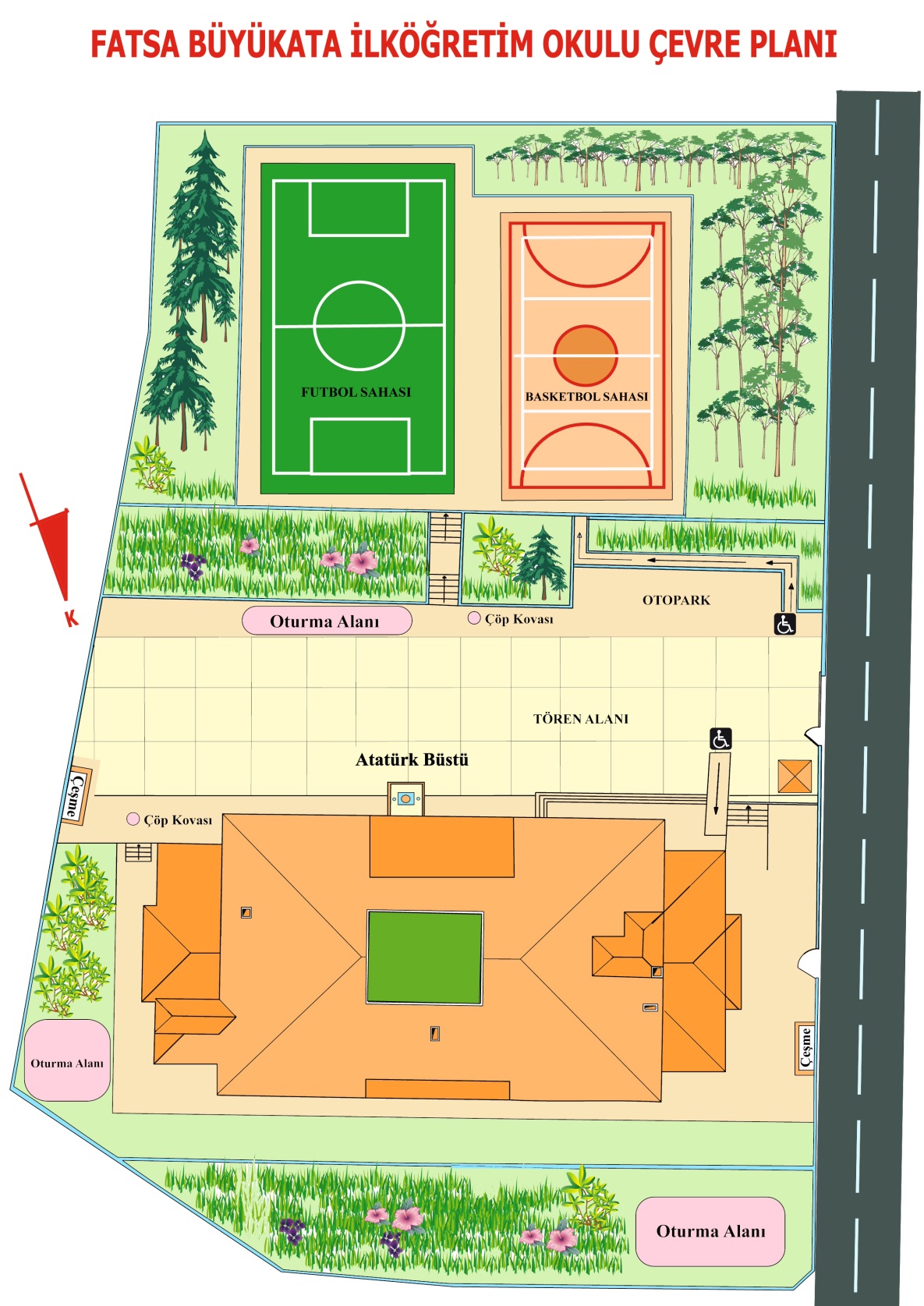 Büyükata Ortaokulu Brifing Dosyası
16
OKUL BAHÇEMİZ
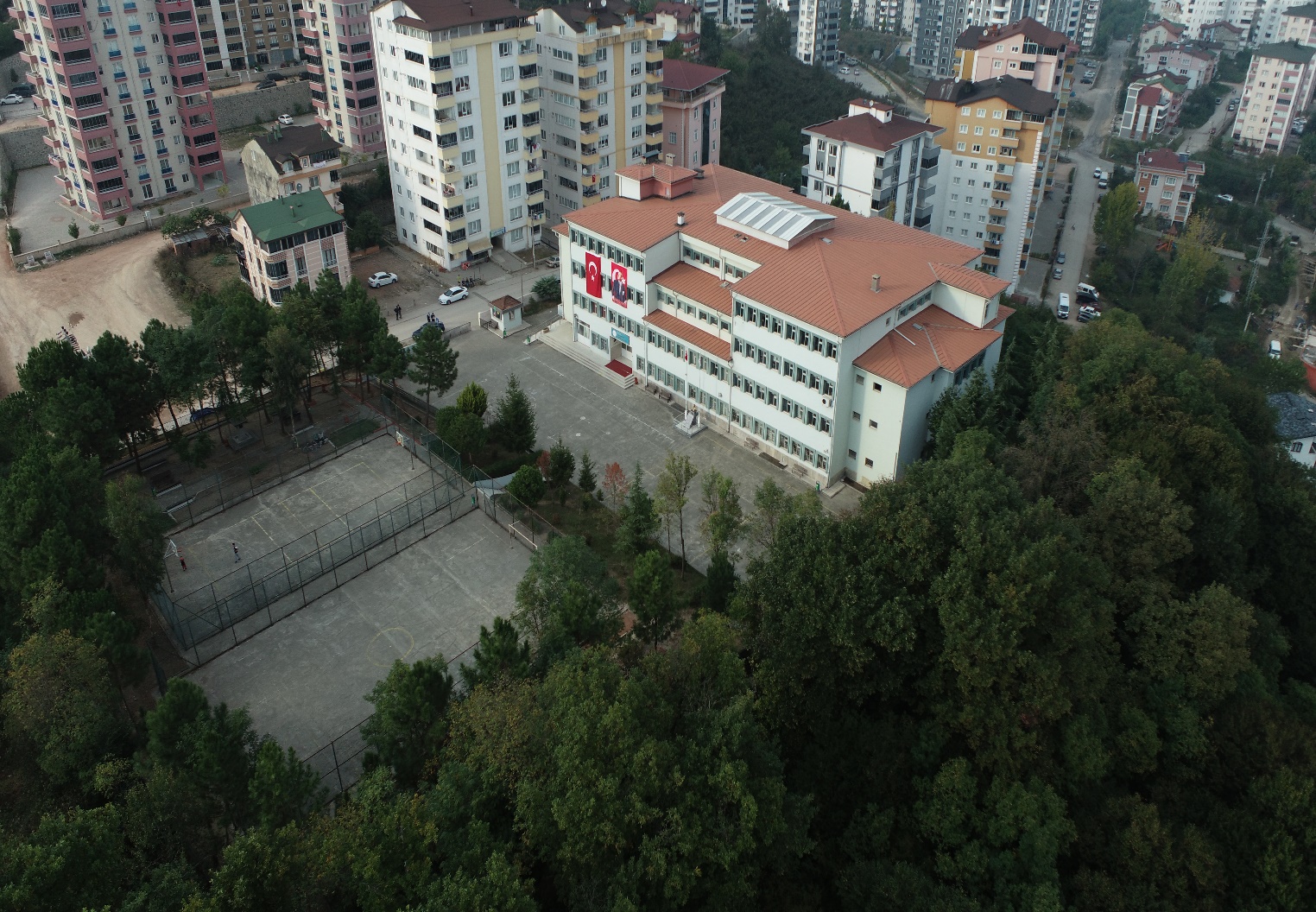 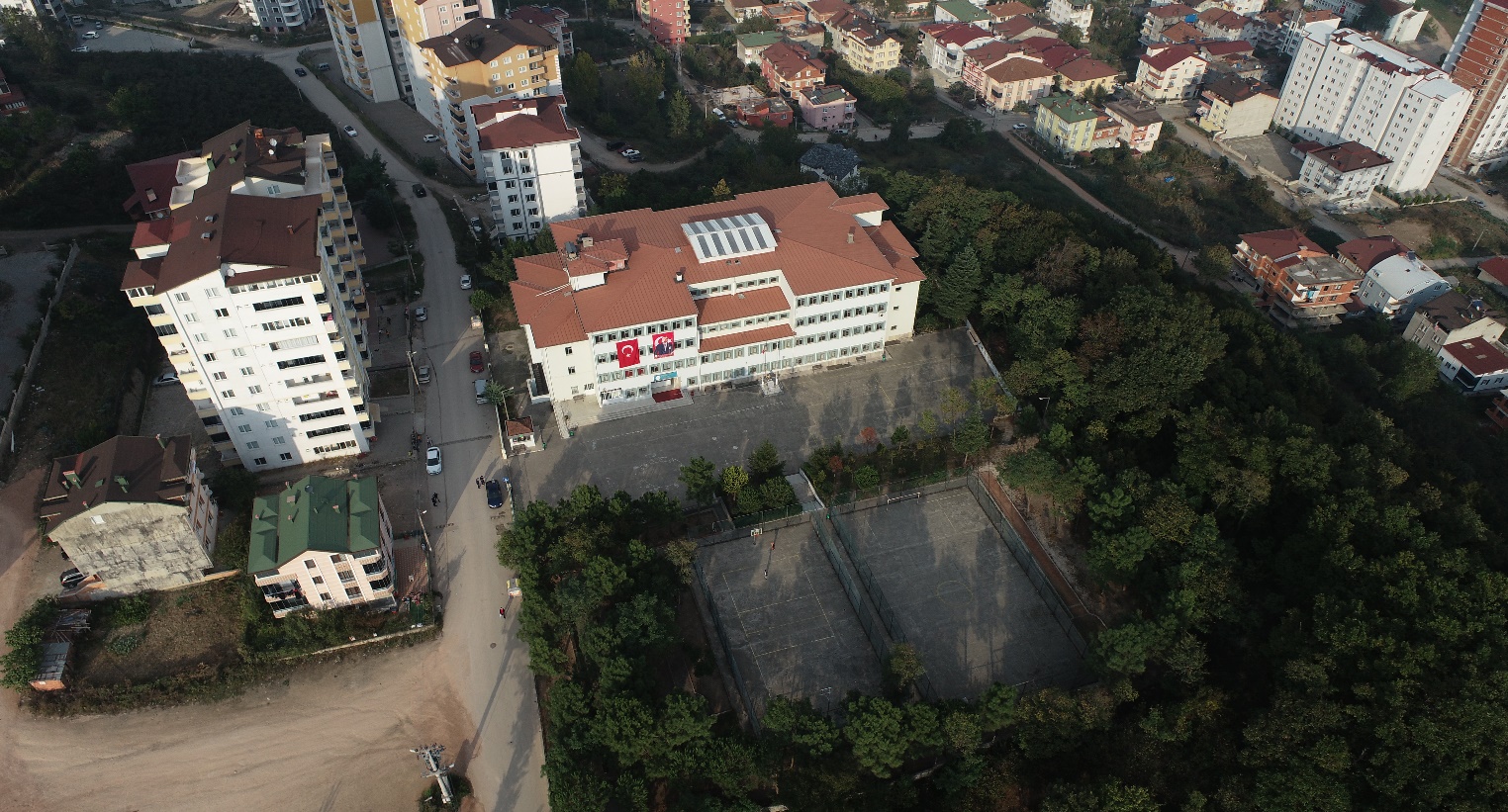 Büyükata Ortaokulu Brifing Dosyası
17
SPOR ATÖLYESİ
GÖRSEL SANATLAR ATÖLYESİ
OKULUMUZDA YAPTIĞIMIZ
 TASARIM BECERİ ATÖLYELERİ
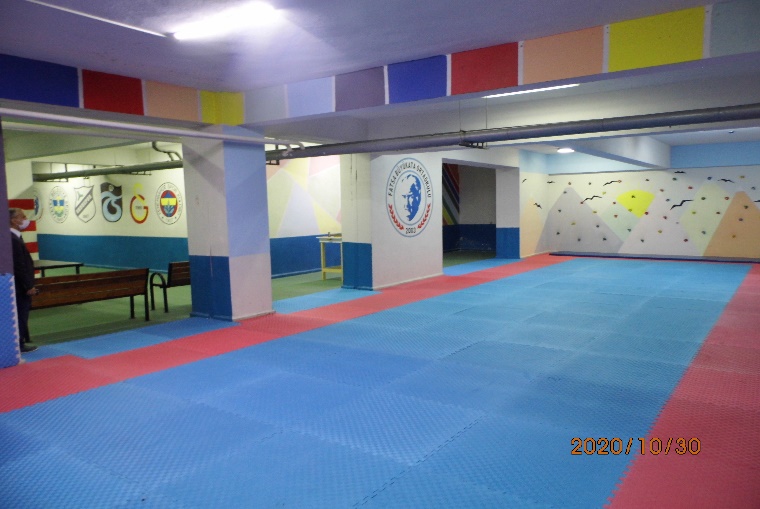 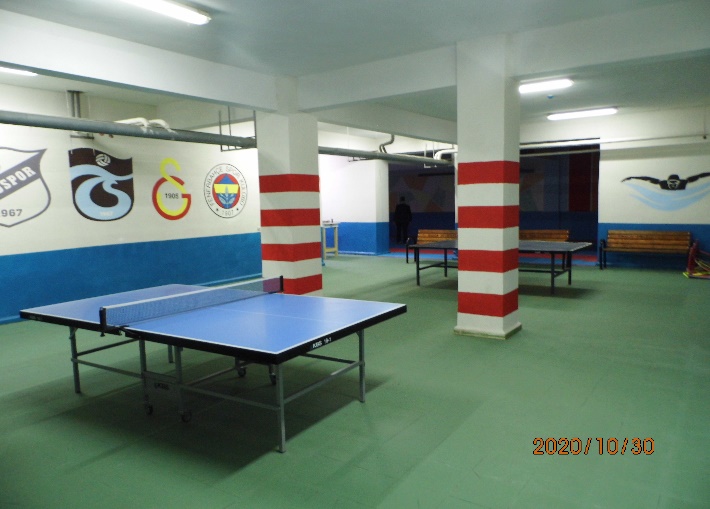 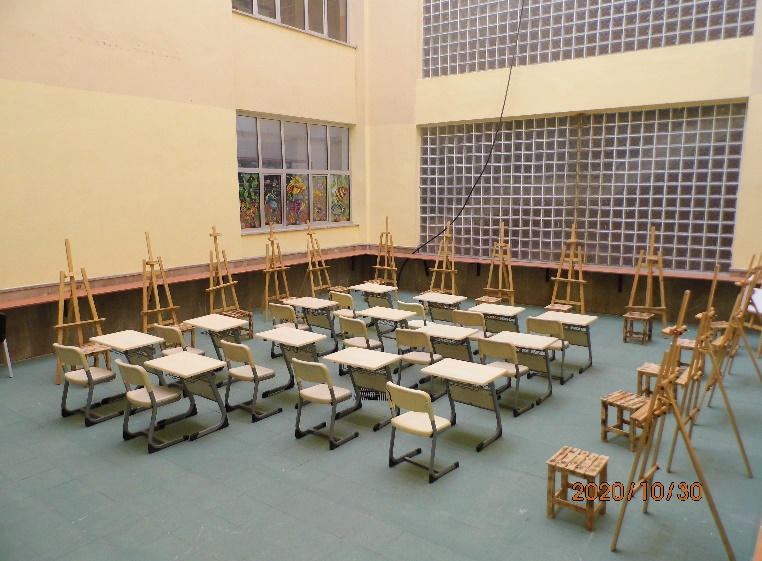 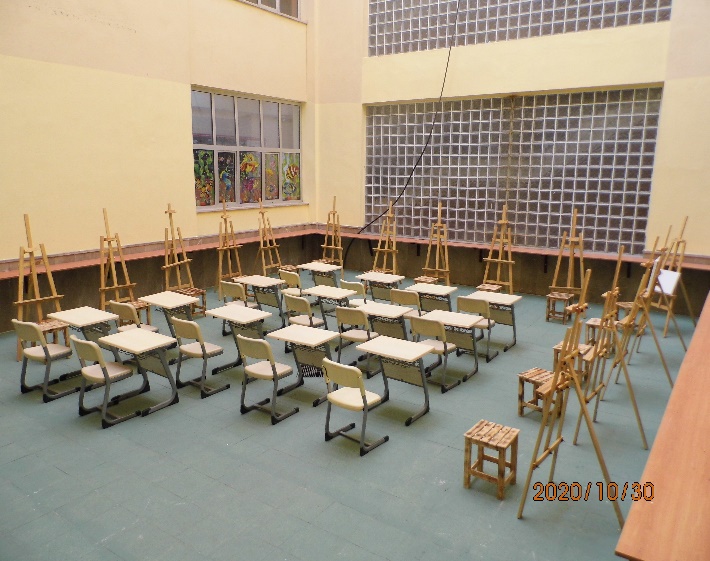 Büyükata Ortaokulu Brifing Dosyası
19
OKULUMUZDA YAPTIĞIMIZ
          TASARIM BECERİ ATÖLYELERİ
                           

MÜZİK ATÖLYESİ-AKIL VE ZEKA OYUNLARI ATÖLYESİ
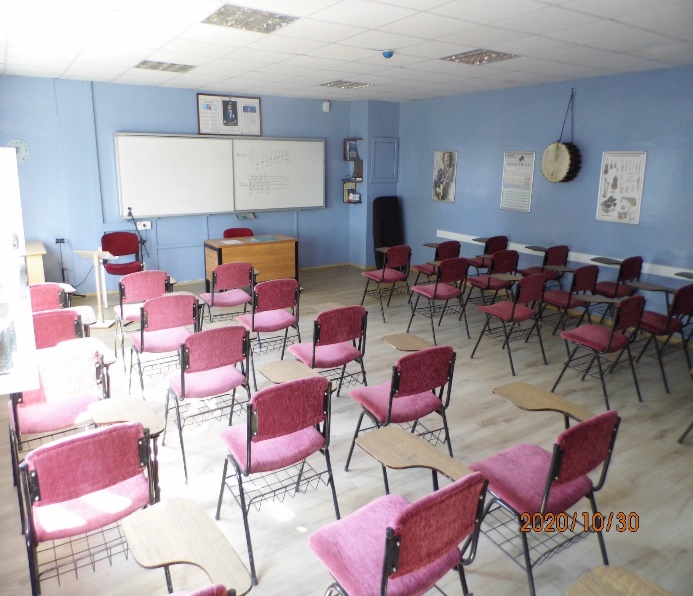 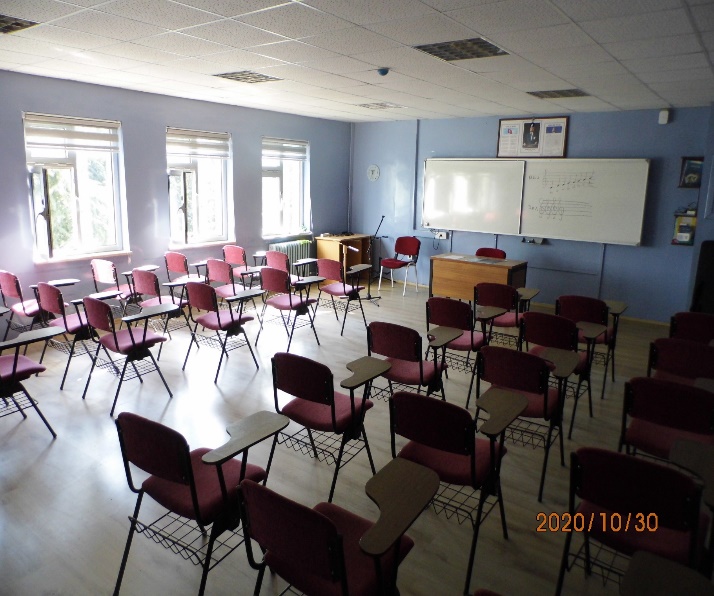 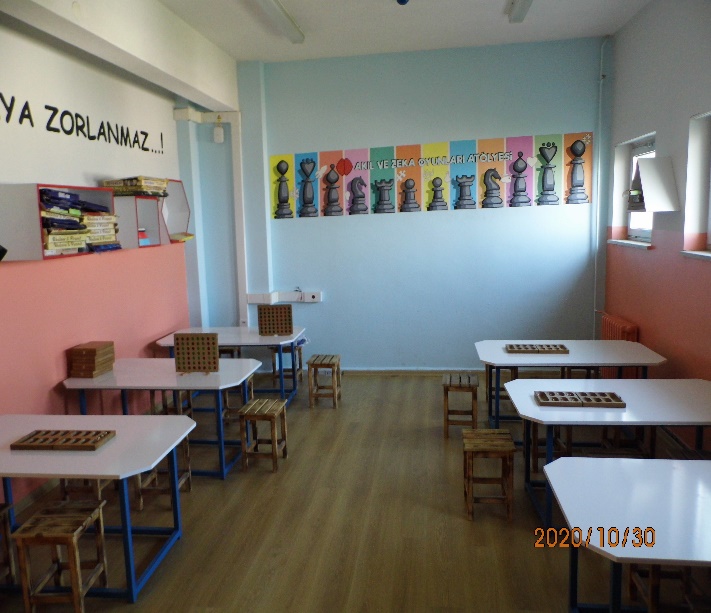 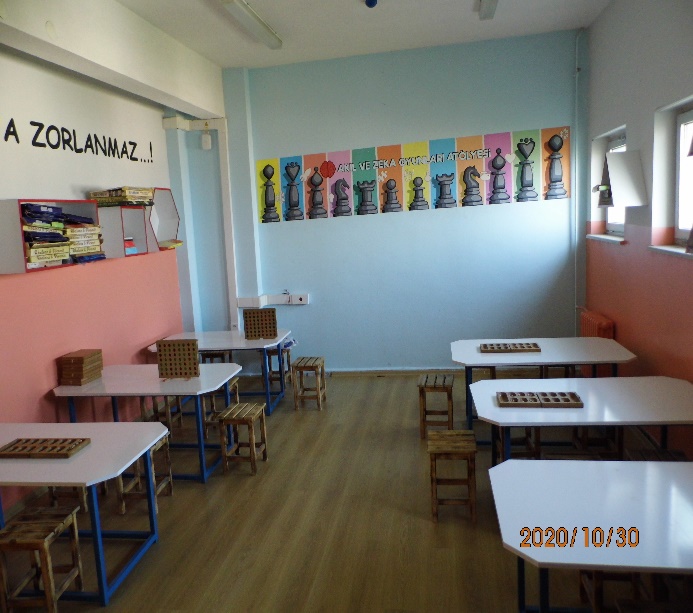 Büyükata Ortaokulu Brifing Dosyası
20
Okulumuzda Mevcut şartlara uygun kütüphane yapılarak öğretmen ve öğrencilerimizin hizmetine sunuldu.
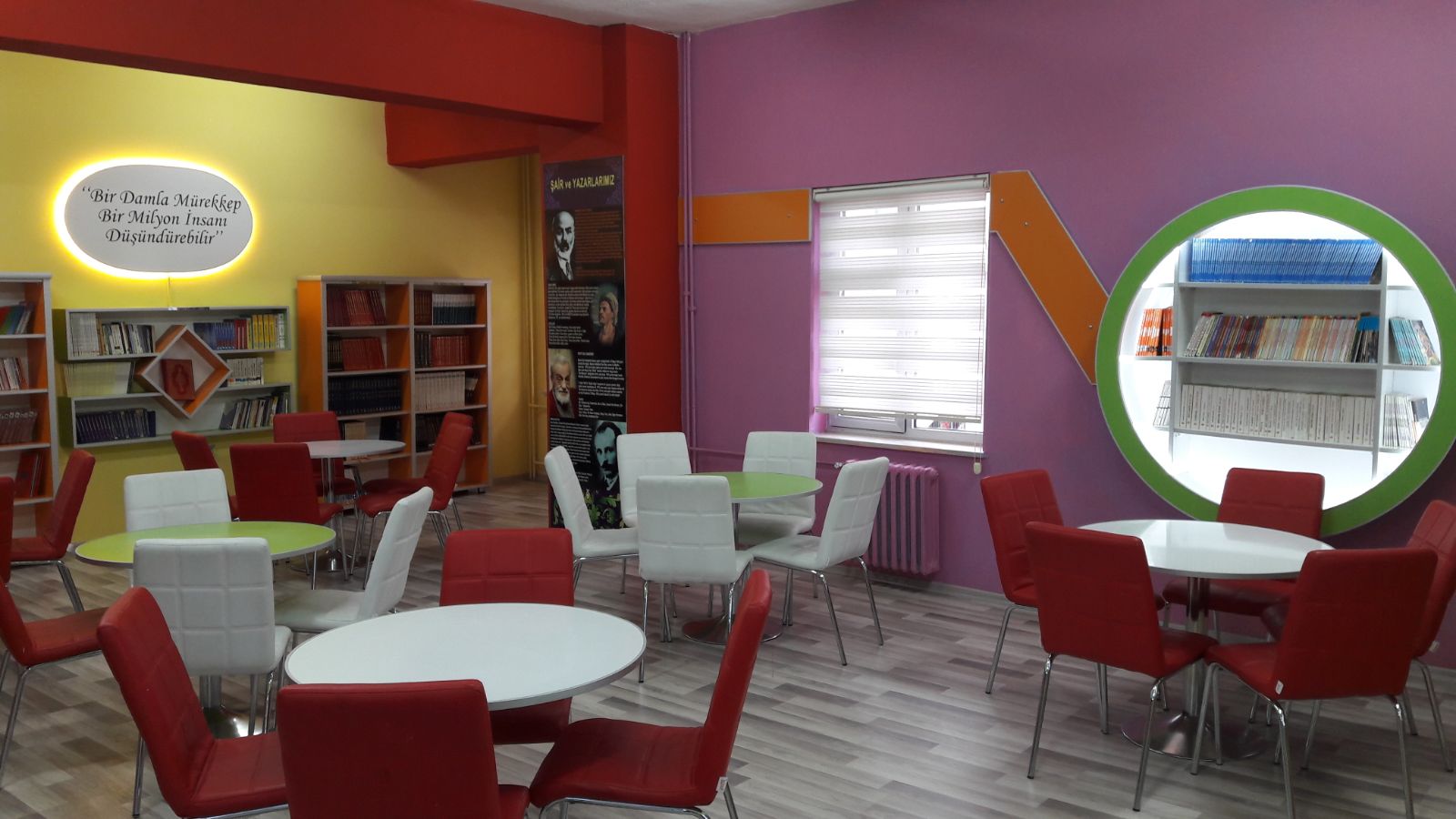 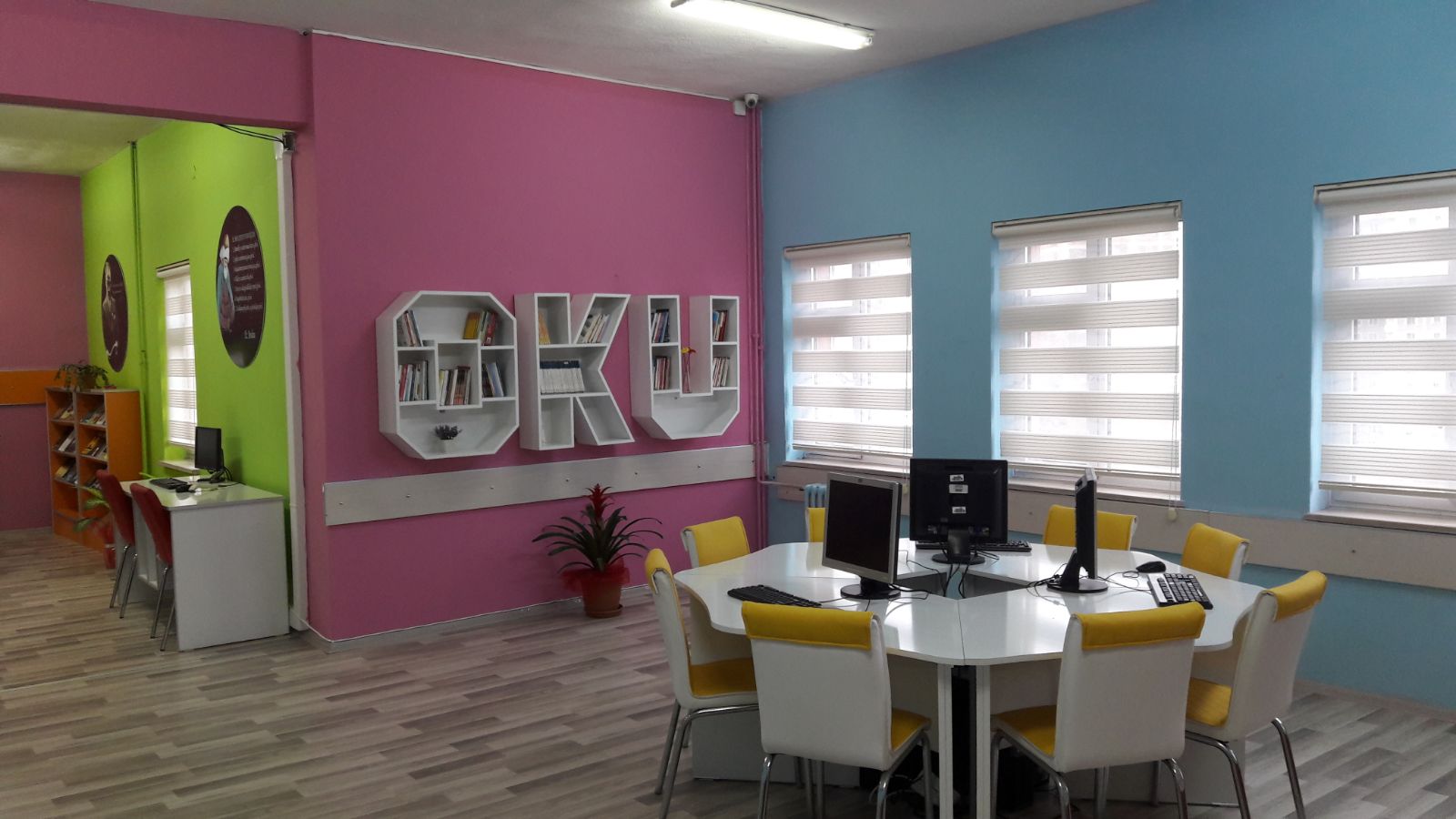 Büyükata Ortaokulu Brifing Dosyası
BİNA KULLANIM DURUMU TABLOSU
22
III. BÖLÜM
BİNA KULLANIM DURUMU TABLOSU
Büyükata Ortaokulu Brifing Dosyası
23
LABORATUVARLAR
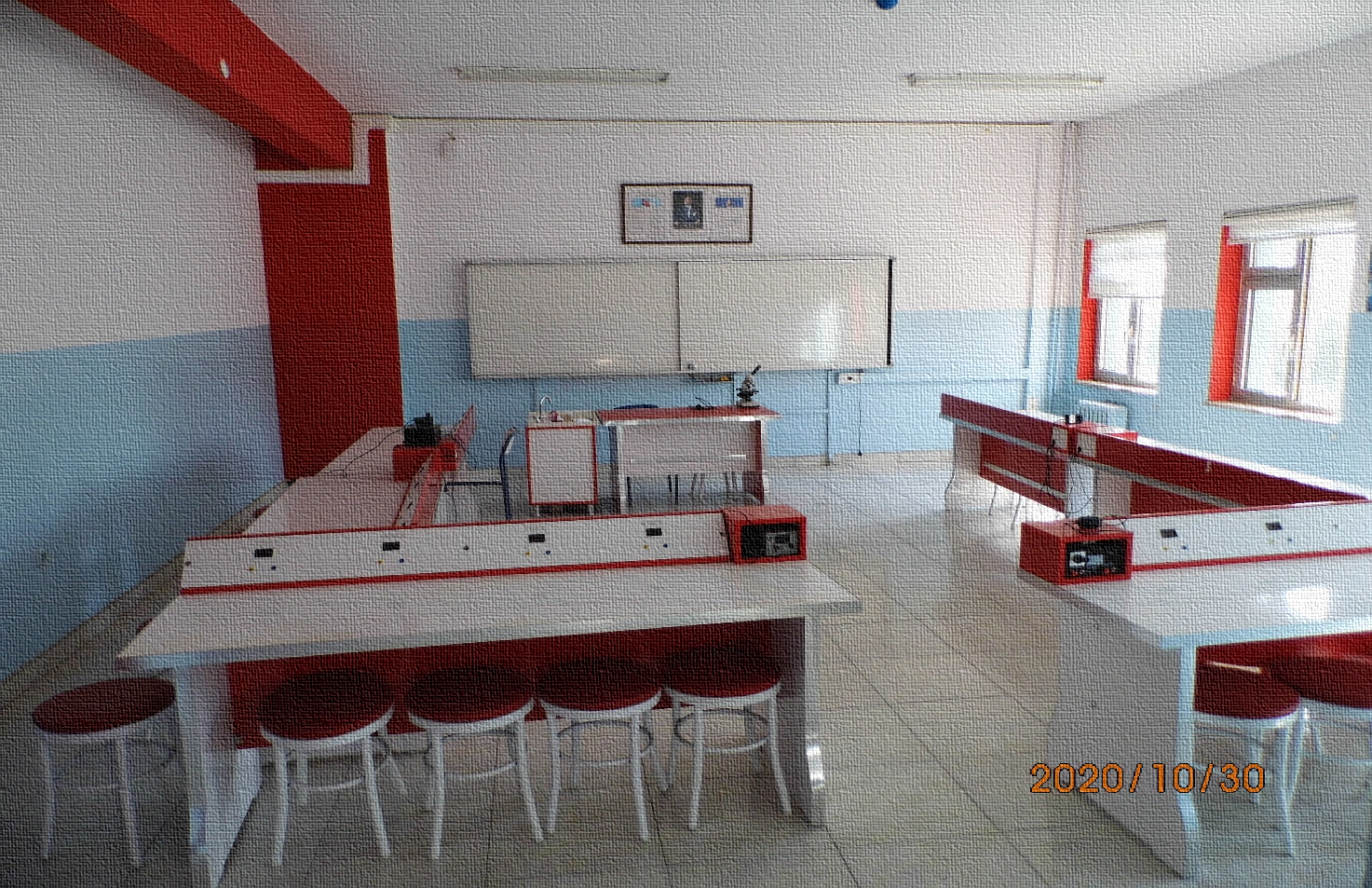 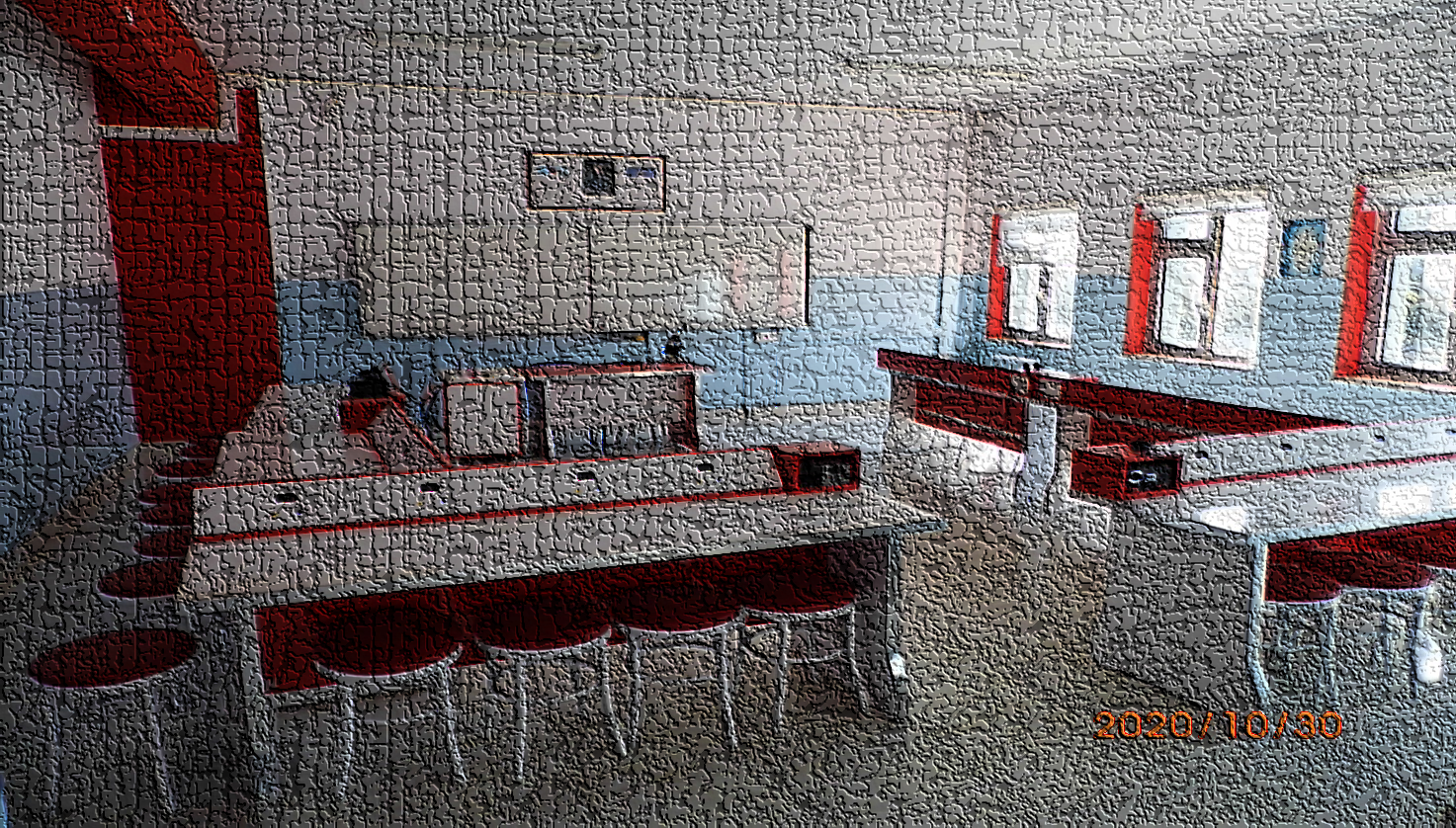 Büyükata Ortaokulu Brifing Dosyası
24
STEM SINIFI
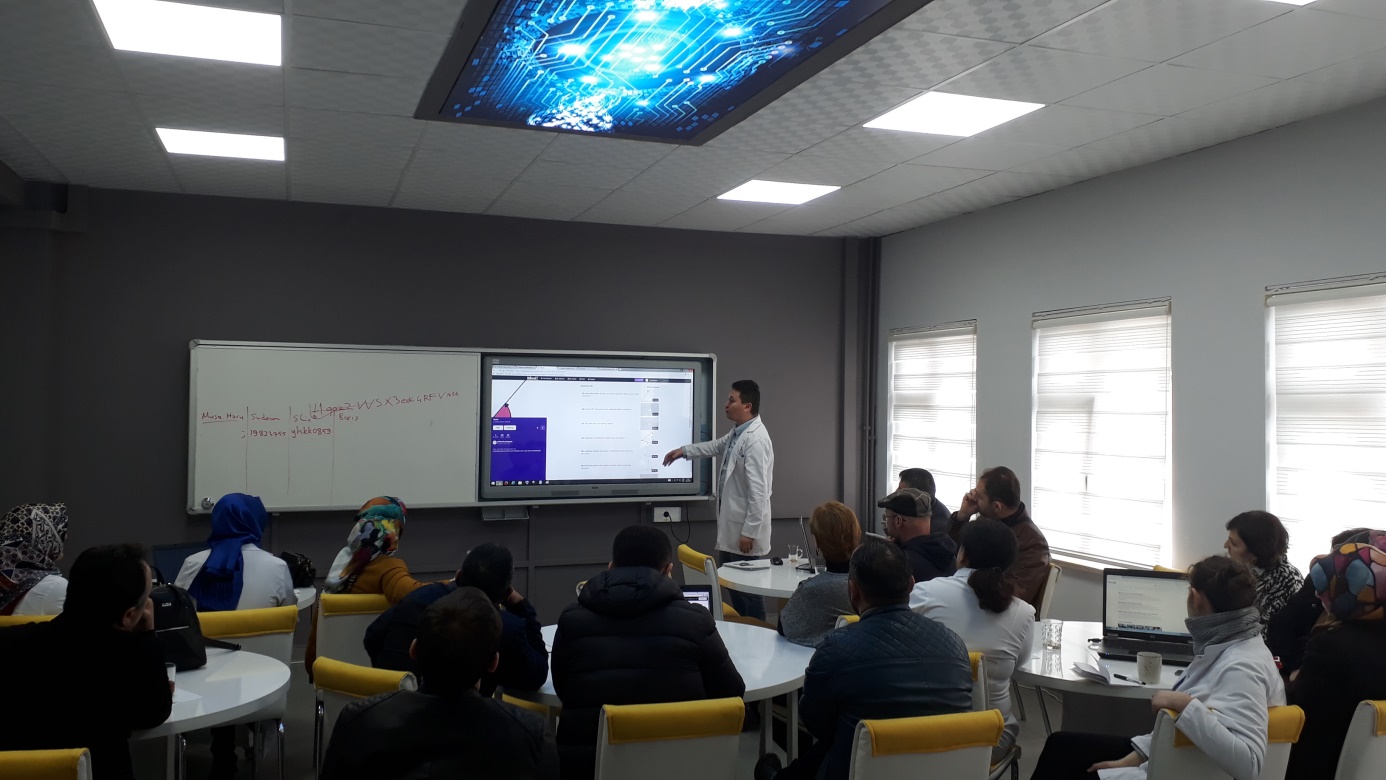 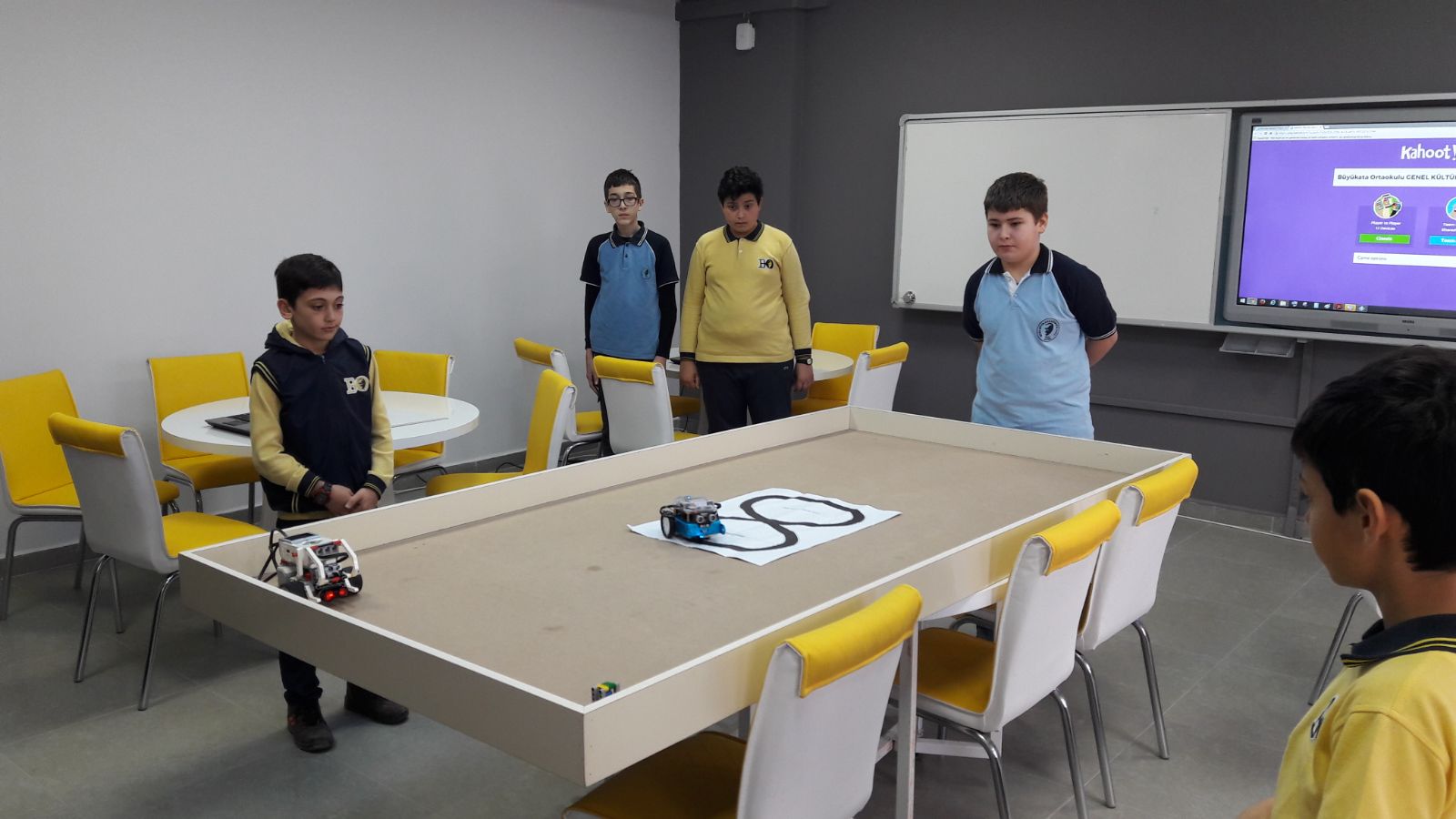 Büyükata Ortaokulu Brifing Dosyası
25
VI. BÖLÜM
A- OKULUN PERSONEL VE ÖĞRENCİ DURUMU


1- İdareci Sayısı: 3

2- Öğretmen Sayısı: 55

3- Memur  1

4- Hizmetli  Sayısı: 2

5- Güvenlik görevlisi :0

B- NORM KADRO DURUMU

1- Norm Kadro Dağılımı:
Büyükata Ortaokulu Brifing Dosyası
26
Büyükata Ortaokulu Brifing Dosyası
27
28
SINIFLARA GÖRE ÖĞRENCİ SAYILARI
Büyükata Ortaokulu Brifing Dosyası
29
V. BÖLÜM
A-OKULUN SORUNLARI  :


Okulumuzun 2024-2025 Eğitim Öğretim yılı baz alındığında çok önemli sorunu bulunmamaktadır.
Okulumuzun en önemli sorunu hizmetli ve güvenlik  eksikliğidir.
Çok Amaçlı Salonun Yeniden Düzenlenmesi
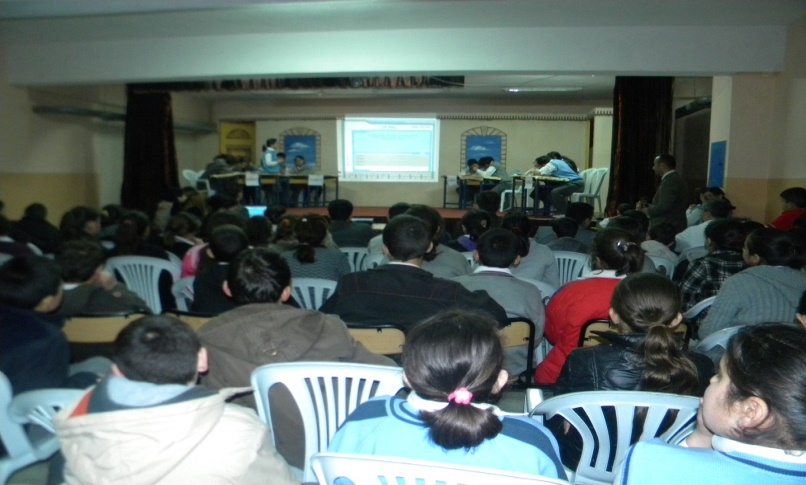 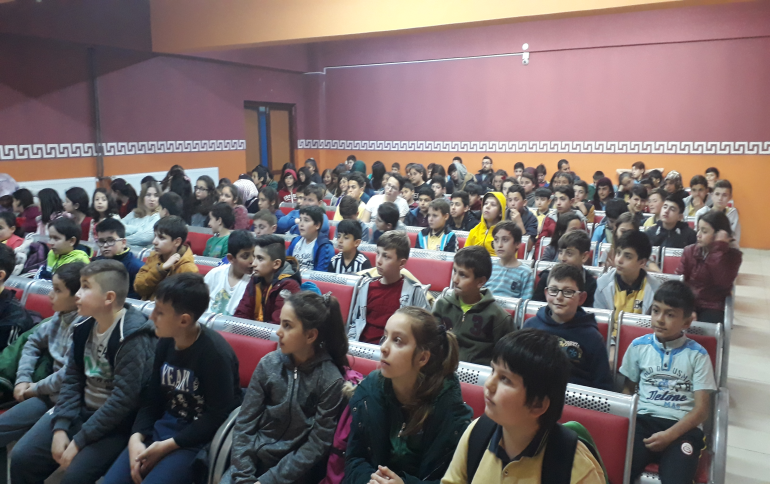 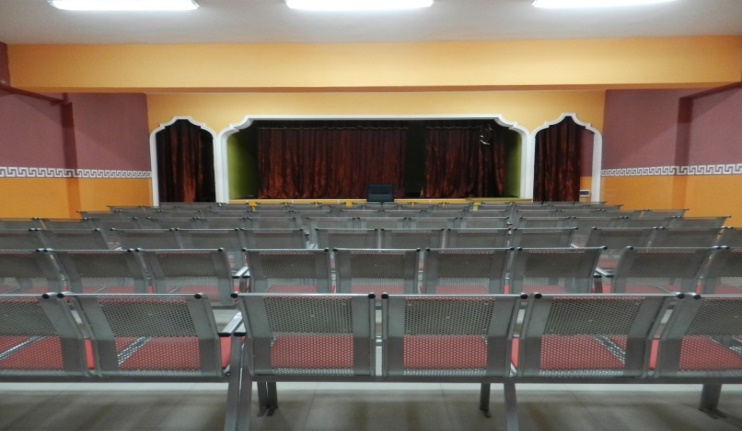 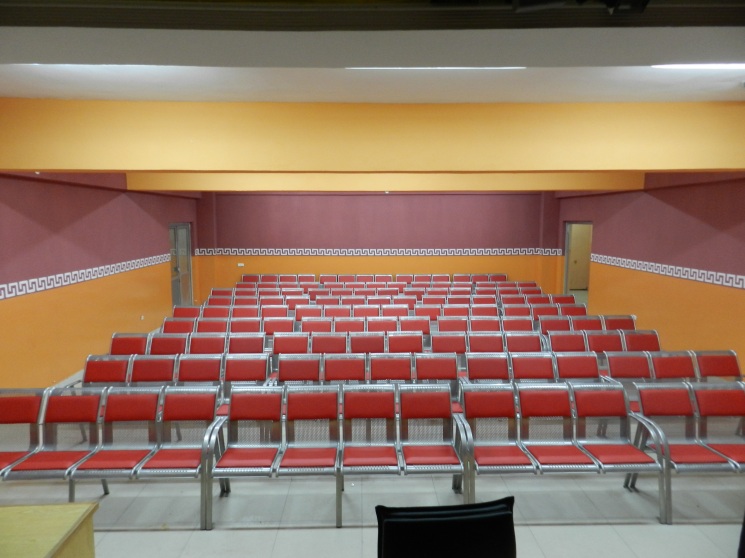 Büyükata Ortaokulu Brifing Dosyası
PLANLAMALAR
OKULUMUZDA YAPILMASI PLANLANANLAR
A)Sohbet Köşeleri artırılacak
B)Tasarım Beceri atölyelerinin içerikleri zenginleştirilecek
C)Askıda Kitap Projesi
D-E-twinning, Teknofest  ve AB Erasmus projeleri başvurularını artırmak
E-Öğrencilerin Kitap okuma davranışını geliştirmek için projeler geliştirmek,
F-Öğretmenlerin mesleki gelişimlerini geliştirici seminerler düzenlemek.
G-Bilim Fuarı ve Bilim şenliği etkinliklerini yürütmek.
H-Akademik başarıyı artırıcı projeler
Büyükata İlkokulu ve Ortaokulu Brifing Dosyası
30
C- ÖĞRETMEN YÖNETİCİ İHTİYAÇ FAZLALIĞI:


    	Okulumuzda  yönetici  ve öğretmen fazlalığı ve ihtiyacı yoktur. 

D- DİĞER PERSONELLER:


Okulumuzda  1 geçici işçi personeli, 1 engelli kadrosundan hizmetli   çalışmaktadır.
6 UİP personeli çalışmaktadır.


E- ÖĞRENCİ DEVAM DEVAMSIZLIĞI İLE İLGİLİ SORUNLAR:

   	Okulumuzda 1 öğrencimiz  sürekli devamsızdır.. Devamsızlık yapan öğrencilerimizin ailelerine anlık sms atılmakta, ailelere veli ziyaretleri yapılmaktadır.Okul idaresi ve öğretmenler öğrencilerin devamını takip etmektedir.





					Turgay DİLBER					                Okul Müdürü
Büyükata Ortaokulu Brifing Dosyası